Kentucky Department of      	     			Agriculture	Ryan Quarles, Commissioner
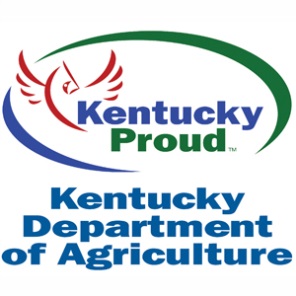 Office of the State
		Veterinarian
 Robert C. Stout, State Veterinarian
[Speaker Notes: Introduction:
Purpose
Overview of NAIS
Mission of KDA/State Veterinarian
Relationship to Animal ID - NAIS]
Equine Herpesvirus Myeloencephalopathy:

	 “Emerging Disease
      Challenge of EHM”  

	      		      Credits  
		          Dr. George Allen*
	                     Dr. Peter Timoney*
                              Dr. Udeni  Balasuriya*

   * Gluck Equine Research Center/University of Kentucky
“Characteristics of EHV-1”
Clinical Expression
Endemic & Ubiquitous
Respiratory
Reproductive
Neurologic
Typically 2 – 8 Day incubation
Subclinical infection is common
Currently two strains recognized
Wild
Mutant  or Neuropathogenic
Similar range of expression
Different virulence
Both cause latent infection
Characteristics (Cont.)
Latency & Recrudescence
40-60 % Latency in population; life long carrier
Virus not shed during latency
Recrudescence is commonly the initiating source of virus in an outbreak
Stress may activate recrudescence
“Shingles” analogy – valid ??
         EHV- 1 Latency  	Respiratory, Abortion, Neuro         Communicable
              Chicken  Pox Latency           Shingles           Chicken Pox
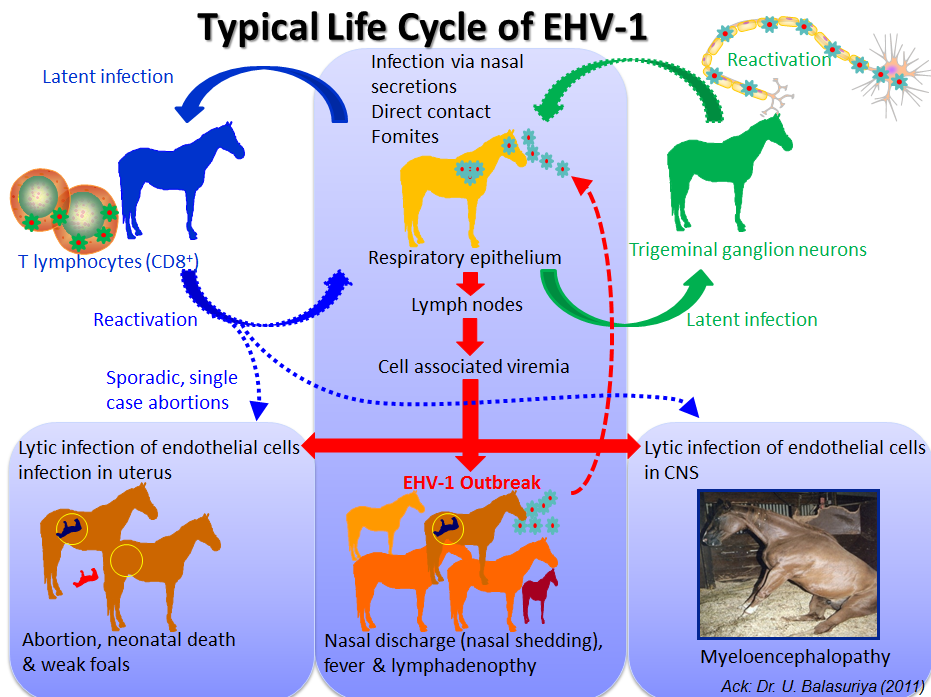 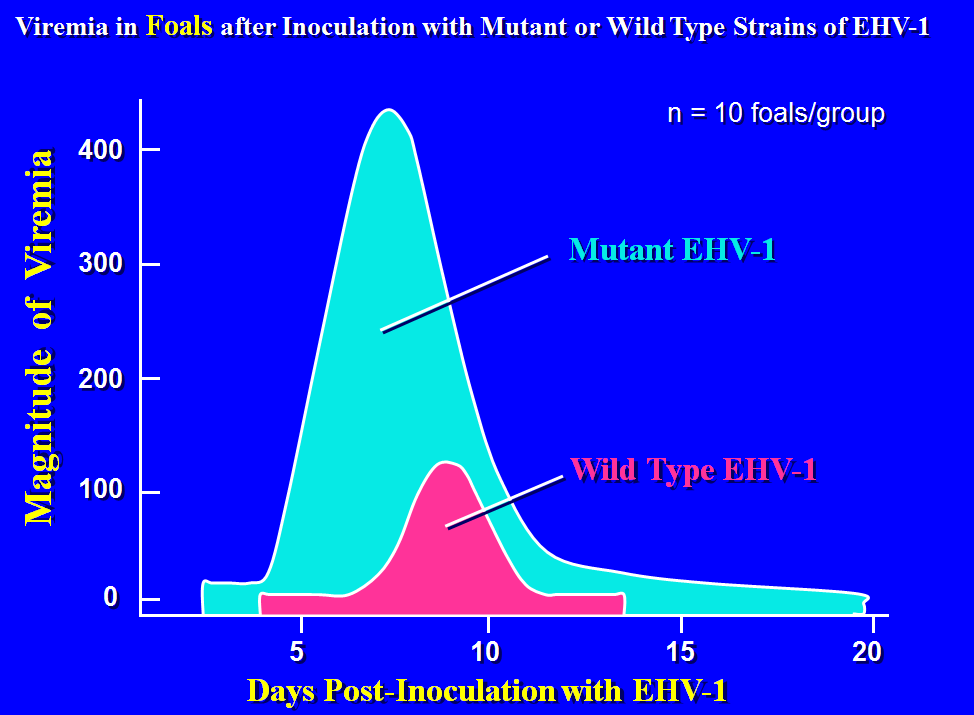 Threshold of Infectivity
Presence of virus does not necessarily equate to disease
Volume of virus shed varies with stage of
    infection
Stabling Environment: Open vs. Enclosed
Stress Level
Population Susceptibility
Age
Vaccination Status
Immunity
Previous Exposure – short lived
Passive Antibody 
Role of Vaccination:  
Prevention of disease  
Mitigation of severity  
Efficacy is variable
Vaccines – many available
MLV
Killed
None labeled for EHV-1 mutant  strain
None labeled for neurologic disease
Schedule varies
II.  Diagnosis
Clinical Impression – Differentials
Laboratory Testing
Tests available / where
Sample required
Turn around time
Cost
Interpretation
Confirmation Criteria 
	 “case definition”
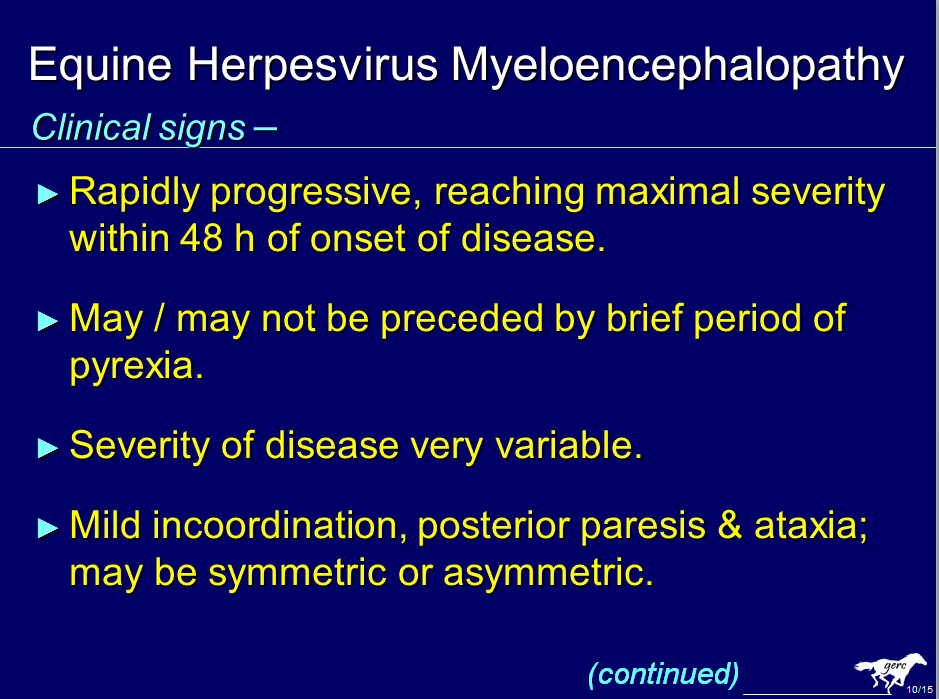 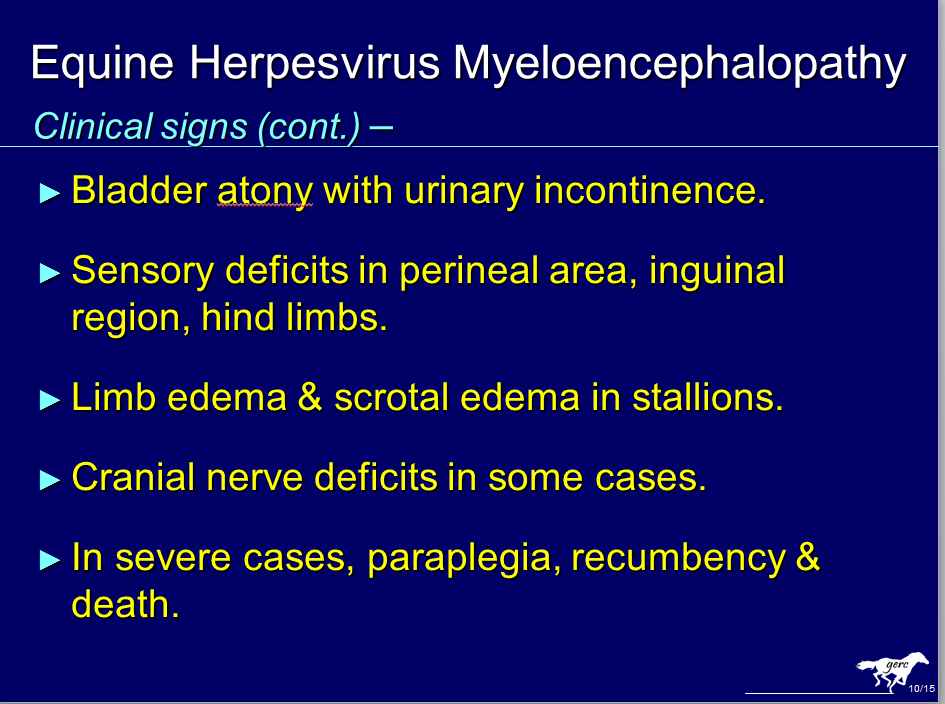 PCR - InterpretationNasal Swab / Whole Blood Buffy Coat
Individual Status
Population Status
Baseline for outbreak
Guides response & exit
    strategy
Blood +
B +
S +
Swab +
Blood –
B –
S +
Swab –
B +
S –
B – 
S –
IV.  Response to Outbreak
Early Detection
Isolation / Segregation / Quarantine
	1.  ISOLATION: Removal of infected animal(s) to a separate, bio-secure
	     environment .
	2.  SEGREGATION: Compartmentalization of animals with like status
            using risk based analysis into defined groups.
	3.  QUARANTINE: Placement of specific restrictions on a premises or  
	     group of animals by the officially authorized agency.
Biosecurity: Routine; Everybody all the time
Vaccination: Controversial 
Movement Restriction
Traceability: Forward & Backward
Agent / Vector elimination
Therapy
VI. Communication – Key to Success
Begins with Awareness
Animal Health Officials
Stakeholders
Veterinarians
Hospital / Clinic
Facility Management
Information Clearinghouse
Equine Disease Communication Center (EDCC)
Regulatory Authority
Media: Public & Social
Message Maps (eg. AAEP)